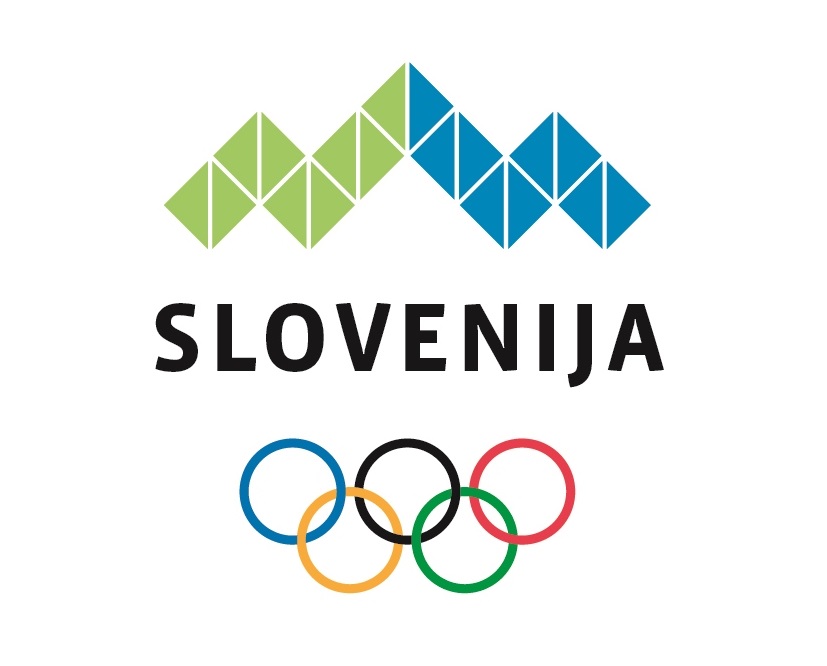 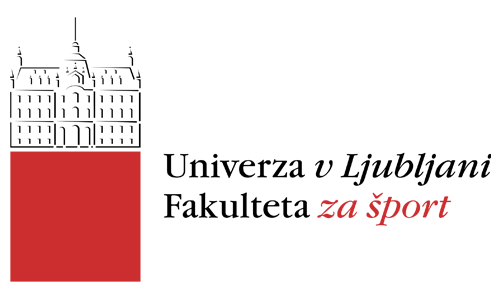 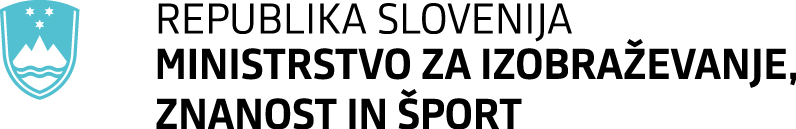 Odlok o začasnih omejitvah pri izvajanju športnih programov
Odgovori na pogosta vprašanja
Osnovni podatki
Datum sprejema:  	11. 2. 2021 
Objava: 				http://www.pisrs.si/Pis.web/pregledPredpisa?id=ODLO2314
Datum uveljavitve: 	15. 2. 2021
Namen odloka: 		začasna omejitev pri izvajanju športnih programov in 
					športnih tekmovanj zaradi zajezitve in obvladovanja 
					epidemije COVID-19
Veljavnost do: 		19. 3. 2021
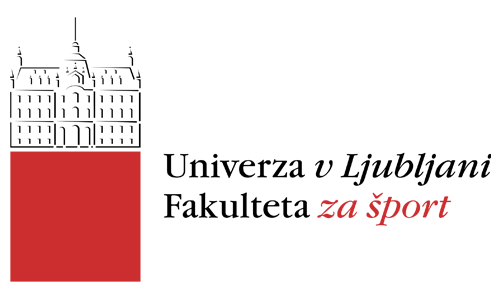 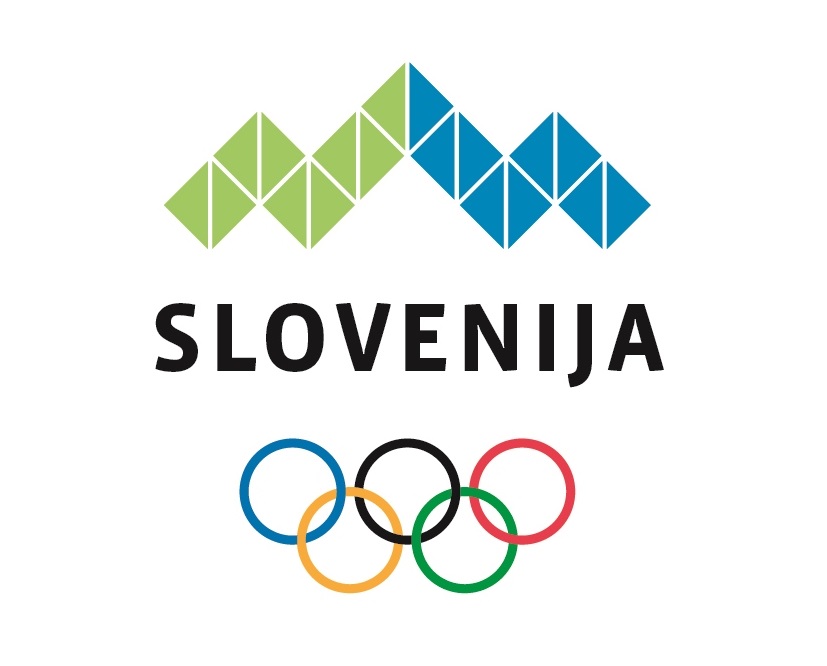 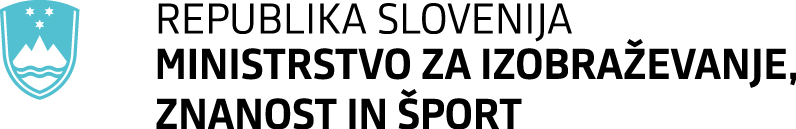 gp.mizs@gov.si
Izvajanje športno rekreativne vadbe
Dovoljena je brezkontaktna športno rekreativna dejavnost, ki se izvaja individualno oziroma v skupini do 10 vadečih ob neprekinjenem vzdrževanju vsaj 2 metra medosebne razdalje.
Brezkontaktna športna vadba je takšna športna aktivnost pri kateri med izvajanjem vadbe ne pride do dotika oziroma fizičnega stika med vadečimi. 
Individualna športna vadba je vadba pri kateri posameznik vadi samostojno. Kot individualna športna vadba se šteje tudi športna vadba po modelu 1 na 1 (skupaj s strokovnim delavcem v športu).
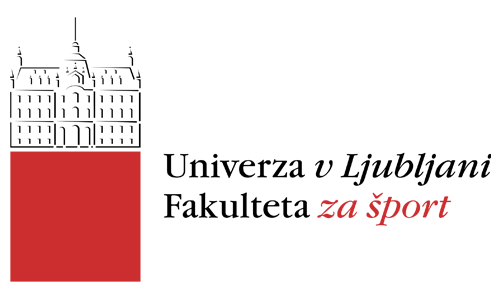 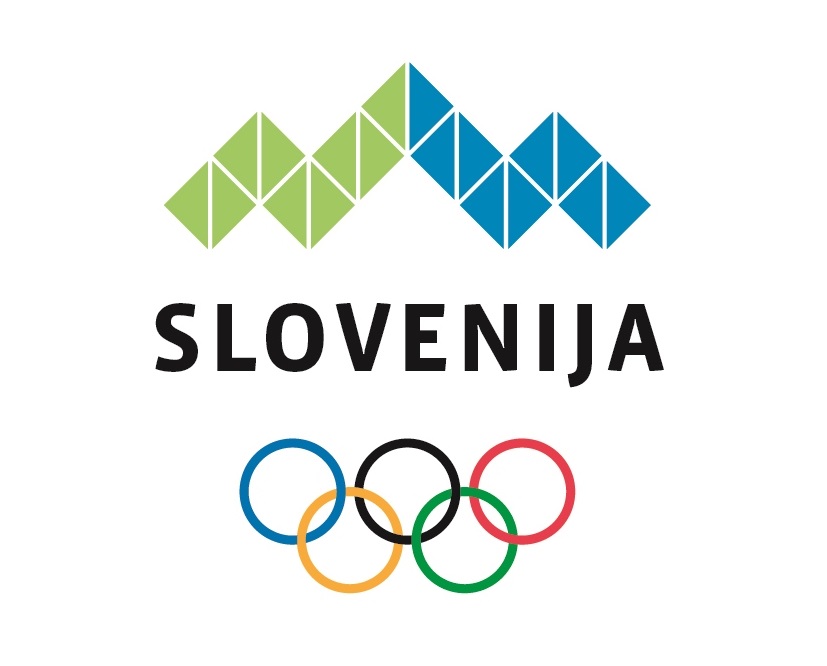 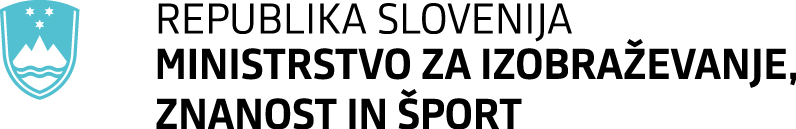 gp.mizs@gov.si
Površina za vadbo oz. razdalja med vadbo
Ni predpisane minimalne površine za vadbo!
Minimalna predpisana razdalja med vadečimi je najmanj 2 m oz. skladno s priporočili NIJZ.
Pri vadbi v skupinah do 10 oseb je 2 m razdalje med vadečimi potrebno razumeti, kot razdaljo med najbolj oddaljenimi deli telesa.
Priporočamo omejitev števila vadečih na 20 m2 vadbene površine na posameznika.
Strokovni delavec v športu se lahko približa na manj, kot 2 metra od športnika/vadečega za namen usmerjanja športne vadbe.
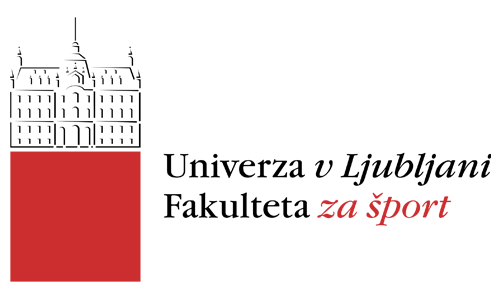 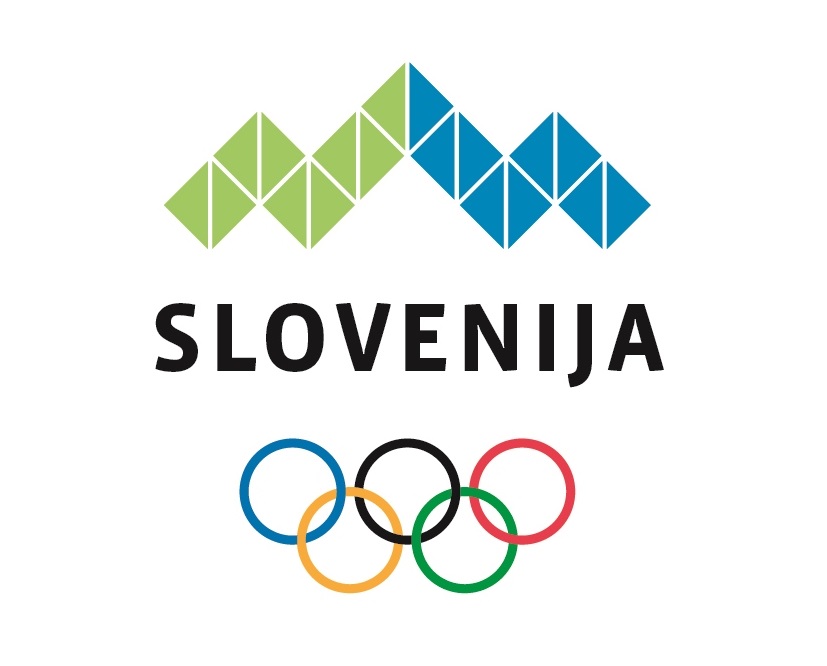 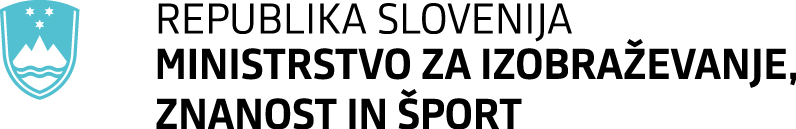 gp.mizs@gov.si
Število vadečih v zaprtih prostorih
Ni predpisanega maksimalnega števila oseb v zaprtih vadbenih prostorih.
Če se izvaja individualna vadba, je v prostoru lahko toliko oseb, da je možno vzdrževati v vsakem trenutku najmanj 2 m razdalje med vadečimi.
Če se izvaja skupinska vadba pod pogoji iz 3. odstavka 2. člena Odloka, je število vadečih v skupini omejeno na 10. Strokovni delavci v športu ne štejejo v kvoto vadečih.
V dovolj velikem zaprtem vadbenem prostoru je lahko navzočih sočasno več vadbenih skupin po 10 oseb ob upoštevanju vseh veljavnih priporočil NIJZ.
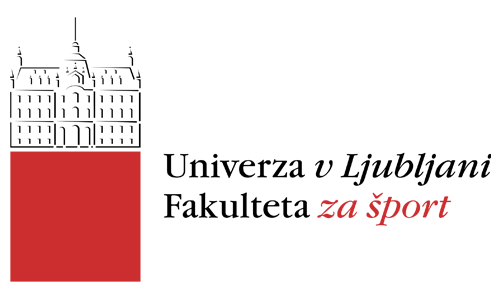 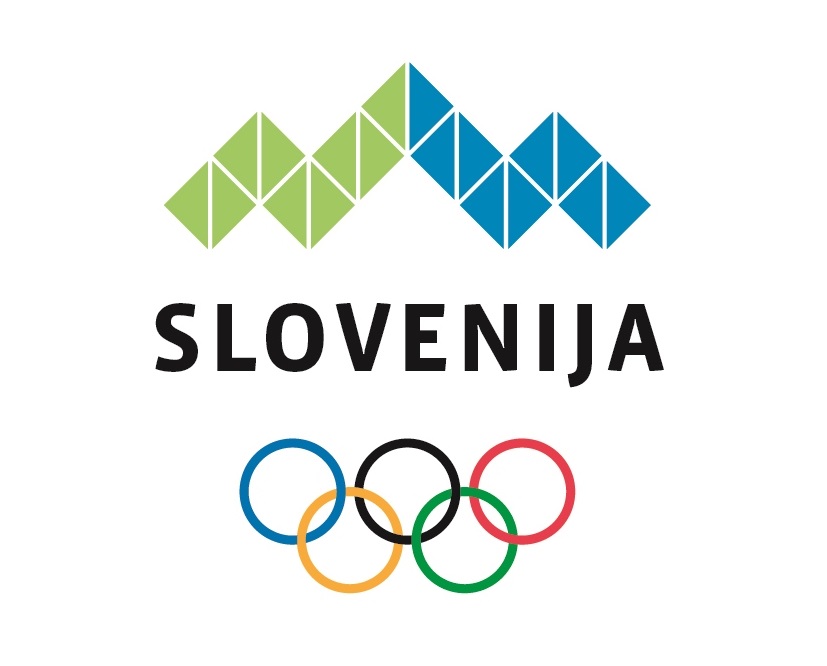 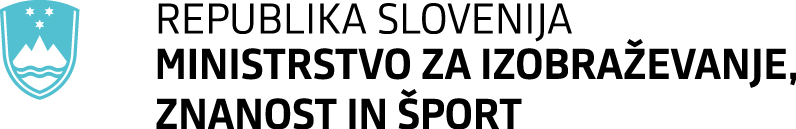 gp.mizs@gov.si
Uporaba športnih objektov
Dovoljena je uporaba vseh športnih objektov!:
zaprtih športnih objektov in športnih objektov na prostem
površin za šport v naravi
zasebnih športnih objektov
javnih športnih objektov vključno s šolskimi športnimi objekti (šolske telovadnice, šolski bazeni)  

V primeru težav pri dostopu do javnih športnih objektov nas kontaktirajte na gp.mizs@gov.si
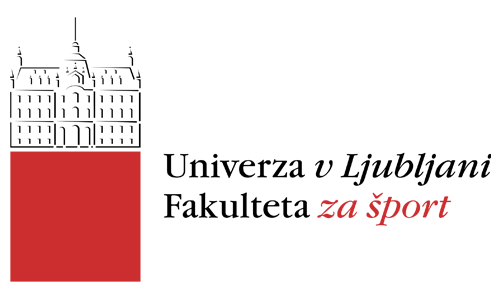 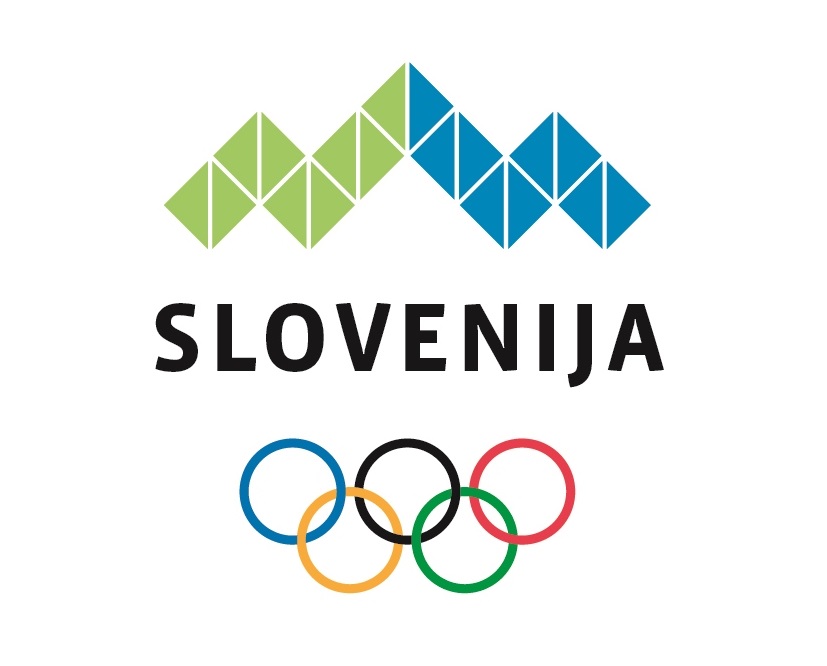 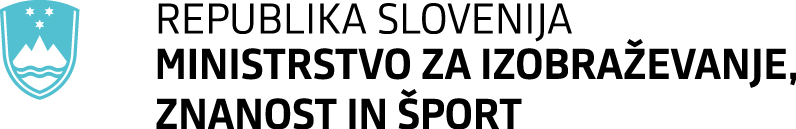 gp.mizs@gov.si
Obvezno testiranje
Odlok prepisuje negativni test na prisotnost virusa SARS-CoV-2 za:
vse udeležence na športnih tekmovanjih (športniki, sodniki, delegati, trenerji, vsi ostali, ki sodelujejo pri izvedbi tekmovanja): test ne sme biti starejši od 48 od začetka tekmovanja.
strokovne delavce v športu, ki vodijo programe športne vadbe (treninge športnikov in športno rekreativno vadbo): test ne sme biti starejši od 7 od 7 dni.
Testiranje je dovoljeno z metodo verižne reakcije s polimerazo (test PCR) ali s testom HAG. 
Športniki oz. vadeči ne potrebujejo negativnega testa za namen izvajanja treningov.
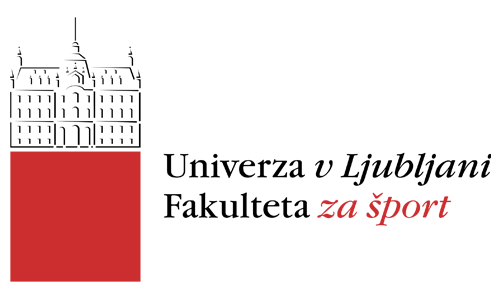 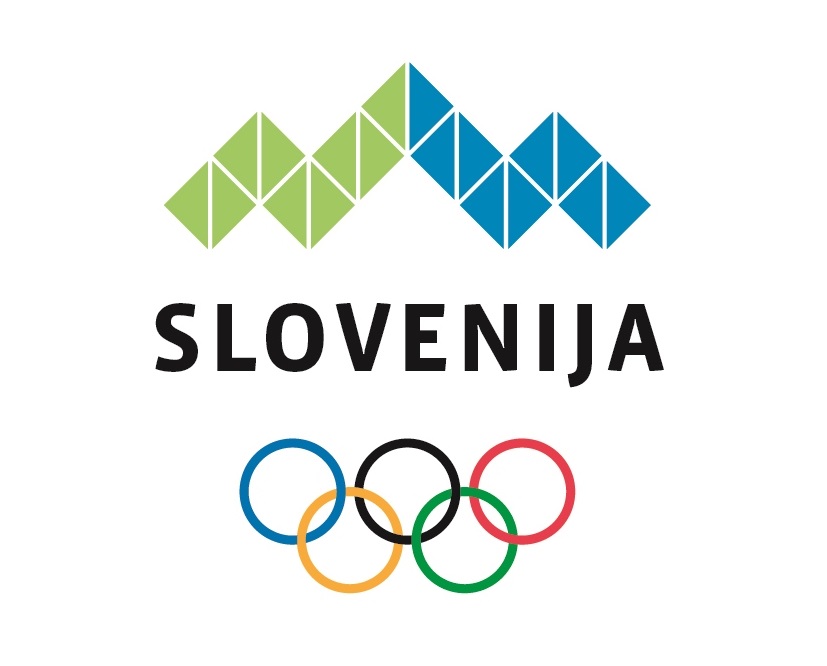 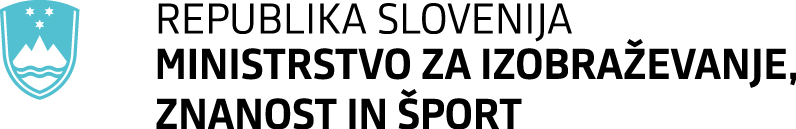 gp.mizs@gov.si
Kdo ne rabi testa
Osebe, ki imajo:
dokazilo o cepljenju zoper COVID-19, s katerim dokazujejo, da je od prejema drugega odmerka cepiva proizvajalca Biontech/Pfizer preteklo najmanj sedem dni ali proizvajalca Moderna najmanj 14 dni, oziroma od prejema prvega odmerka cepiva proizvajalca AstraZeneca najmanj 21 dni,
    Dokazilo izda zdravstvena ustanova oz. izvajalec testiranja.	
dokazilo o pozitivnem rezultatu testa PCR ali testa HAG, ki je starejši od 21 dni, vendar ni starejši od šest mesecev, ali 
potrdilo zdravnika, da so preboleli COVID-19 in od začetka simptomov ni minilo več kot šest mesecev.
    Načinov, kako oseba dokazuje pozitivni rezultat na COVID-19 oz. prebolelost 
    je več:
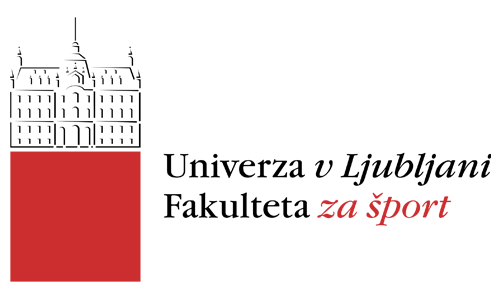 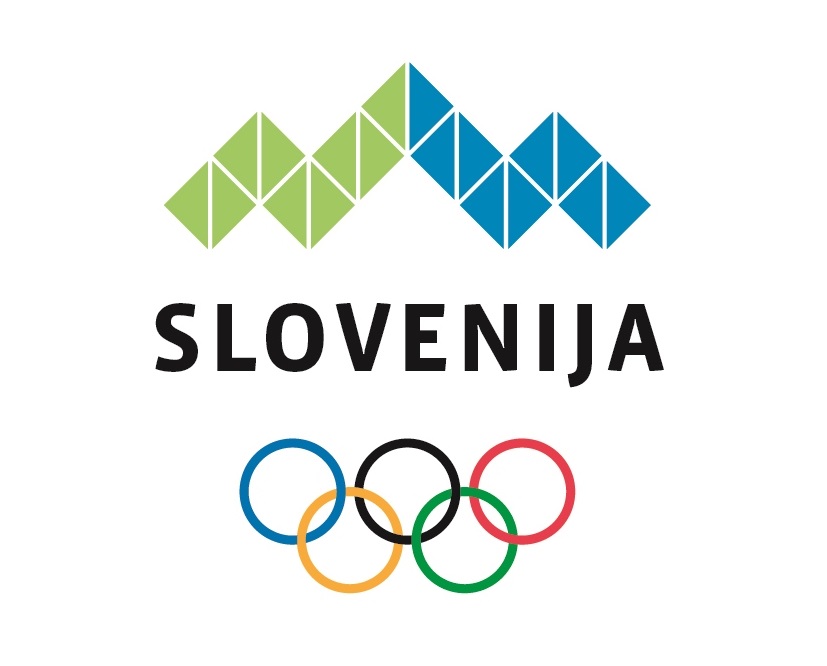 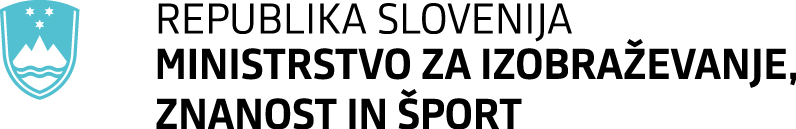 gp.mizs@gov.si
Kdo ne rabi testa
S pozitivnim izvidom PCR ali hitrega antigenskega testa, ki ga lahko pridobi tudi z uporabo spletnega portala zVem, kjer si izvid lahko natisne brezplačno.
S kratkim sporočilom (SMS), poslanim s številke +38651285886, ki izkazuje pozitiven rezultat za osebo z začetnicami, ki ustrezajo začetnicam osebe.
Delodajalec lahko za svojega zaposlenega kot dokazilo upošteva tudi bolniški list, kjer je opredeljeno, da je bila oseba v izolaciji ali v primeru okužbe s COVID-19 na delovnem mestu poškodba pri delu in iz njega izhaja, da od začetka izolacije oziroma poškodbe pri delu ni minilo več kot šest mesecev.
V primeru, da oseba ni bila testirana in nima bolniškega lista pa mora to potrditi osebni zdravnik, ki ga je oseba kontaktirala v času, ko je zbolela za COVID-19 in sicer s posebnim obrazcem. 
Laboratorijski izvidi, ki izkazujejo prisotnost protiteles proti virusu COVID-19 ni zadostno.  obrazec
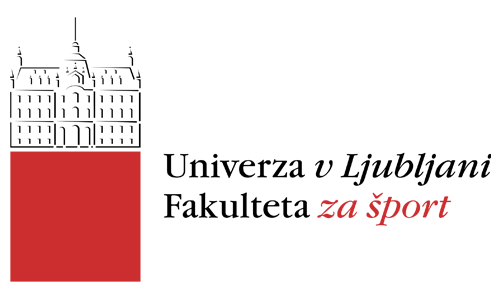 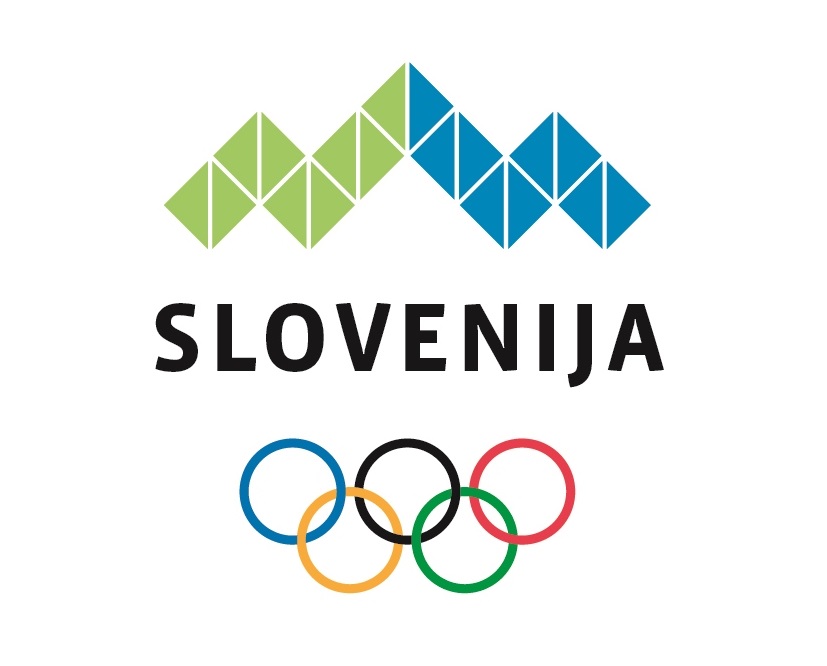 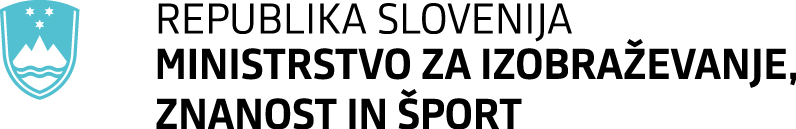 gp.mizs@gov.si
Izvajanje testiranja HAG
Testiranje s hitrimi antigenskimi testi (HAG) lahko izvajajo:
javni zdravstveni zavodi, katerih ustanovitelj je država, 
javni zdravstveni zavodi, katerih ustanovitelj je lokalna skupnost, 
izvajalci zdravstvene dejavnosti s podeljeno koncesijo na primarni in sekundarni ravni zdravstvene dejavnosti, 
socialno varstveni zavodi in koncesionarji, ki so v mreži javne službe na področju socialnega varstva.

Izvajanje hitrega testiranja v lastni režiji ni dovoljeno!

Več o testiranju: www.gov.si/novice/2021-02-12-najpogostejsa-vprasanja-in-odgovori-glede-hitrega-testiranja/
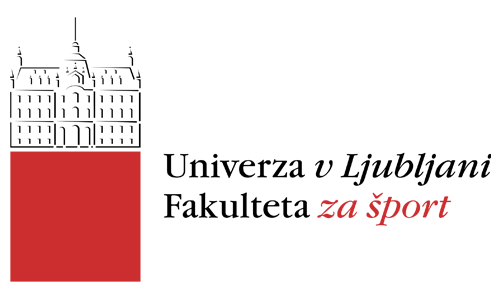 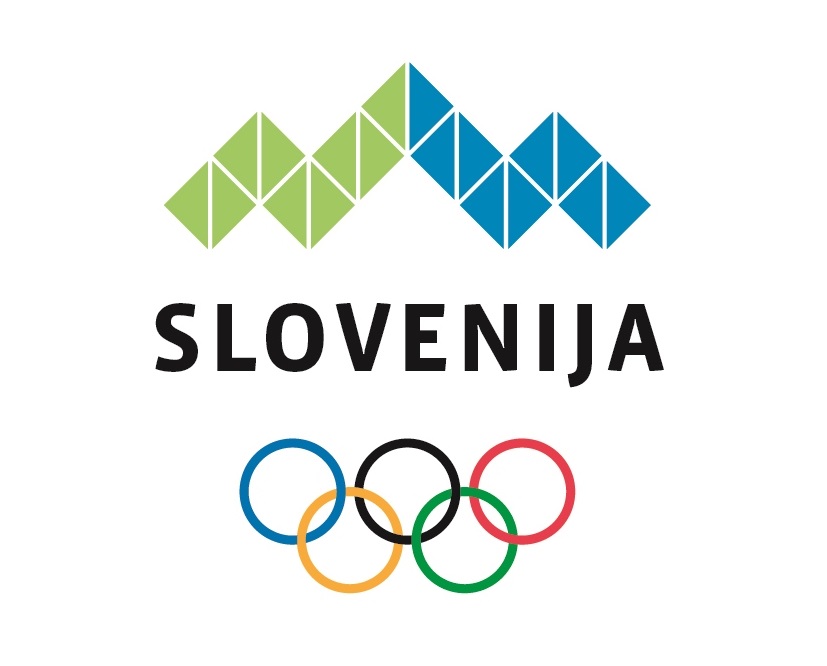 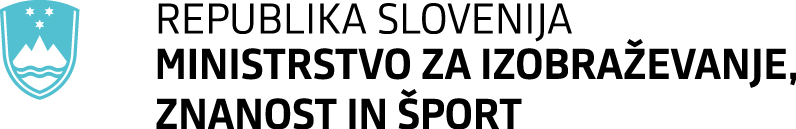 gp.mizs@gov.si
Nošenje mask
Za vse udeležence treningov in športnih tekmovanj je v zaprtih prostorih obvezno nošenje mask!

Nošenje mask za vadeče ni potrebno zgolj med izvajanjem vadbe ob pogoju, da je razdalja med vadečimi vsaj 3 metre.
Nošenje mask med izvajanjem vadbe je za drugo osebje (trenerje, fizioterapevte…) obvezno.

V kolikor nismo prepričani ali je nošenje mask obvezno /potrebno, si raje nadenimo obrazno zaščitno masko.
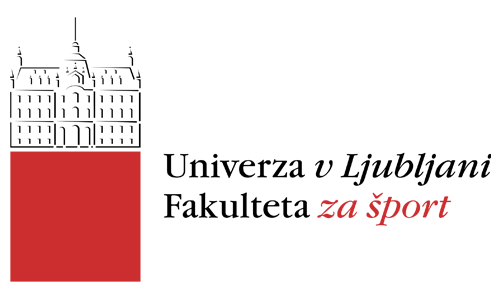 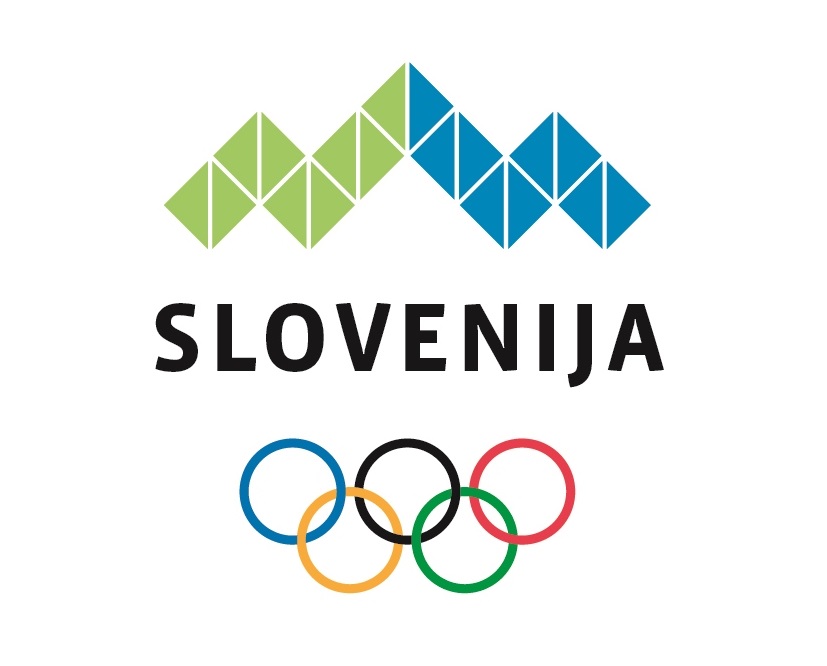 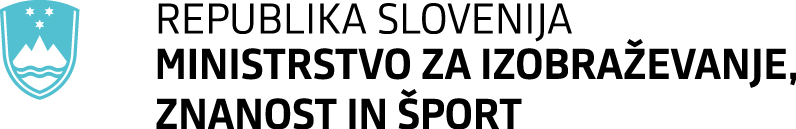 gp.mizs@gov.si
Druge omejitve in priporočila
Splošna higienska priporočila za preprečevanje širjenja okužbe z virusom. SARS-CoV-2
Higienska priporočila za uporabo športno rekreativnih površin na prostem, športnih objektov na prostem in na površinah za šport v naravi ob postopnem sproščanju nekaterih omejitvenih ukrepov
Higienska priporočila za preprečevanje okužb z novim koronavirusom SARS-CoV-2 pri izvajanju športne vadbe
Higienska priporočila za športna bazenska kopališča in kopalno vodo v bazenih v času pojavljanja COVID-19
Priporočila za preprečevanje okužb z novim koronavirusom SARS-CoV-2 v fitnes centrih
Higienska priporočila za preprečevanje okužb s SARS-CoV-2 za uporabo notranjih športno rekreativnih objektov in površin
Higienska priporočila za preprečevanje okužb z virusom SARS-CoV-2 za športna tekmovanja
Higienska priporočila za preprečevanje širjenja okužb s SARS-CoV-2 za smučarje
Vir: https://www.nijz.si/sl/sproscanje-ukrepov-covid-19
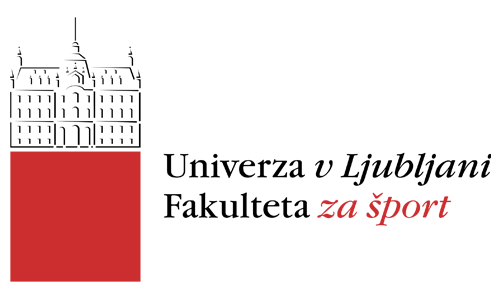 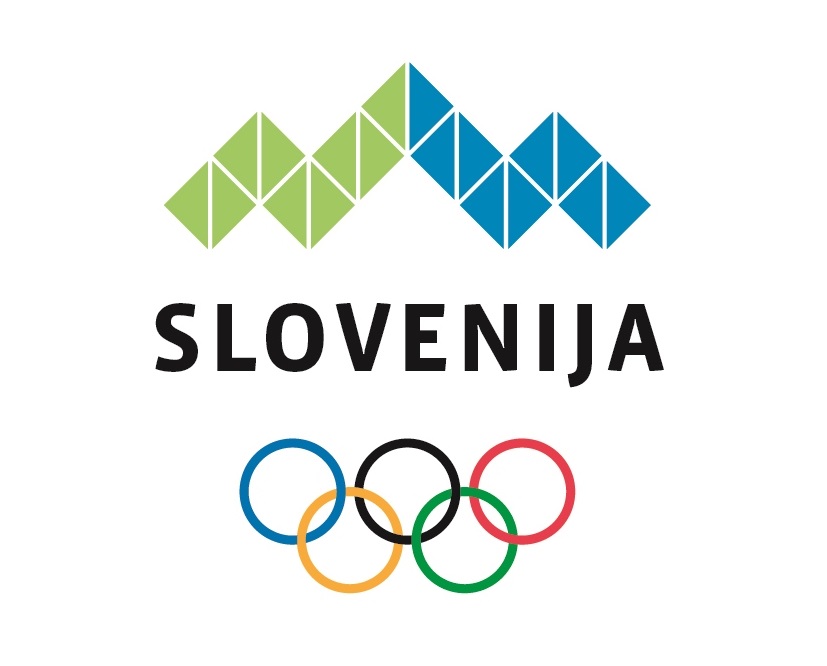 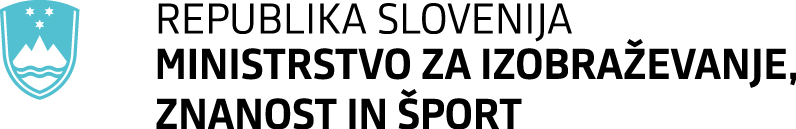 gp.mizs@gov.si
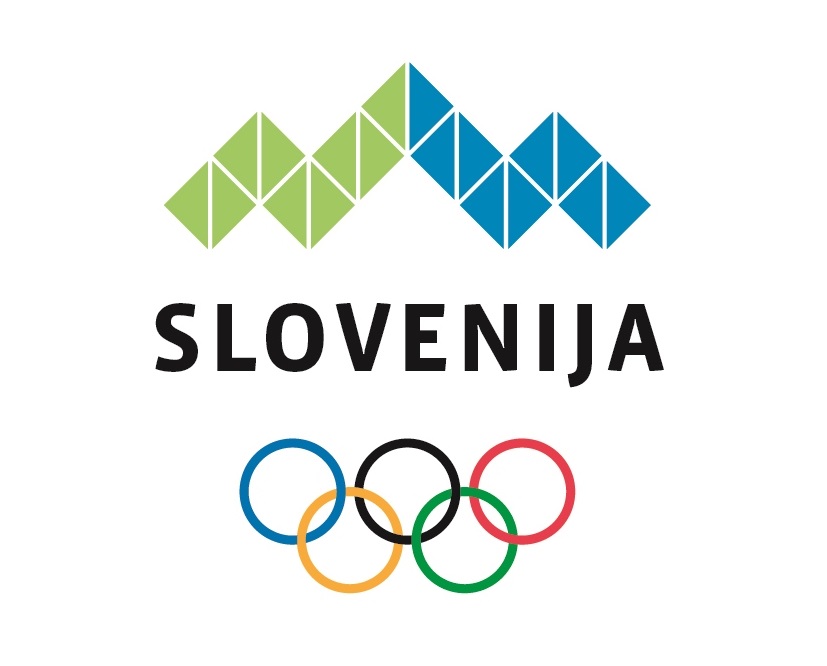 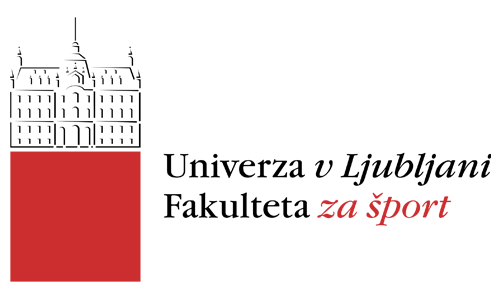 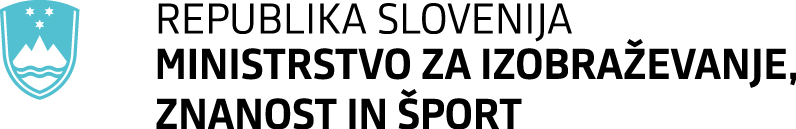 Hvala za pozornost